الإشارة إلى أفراد عائلته (أب/ أم /جد/جدة / أخ /أخت)
مقدم الهدف 
عفرة محمد المقبالي
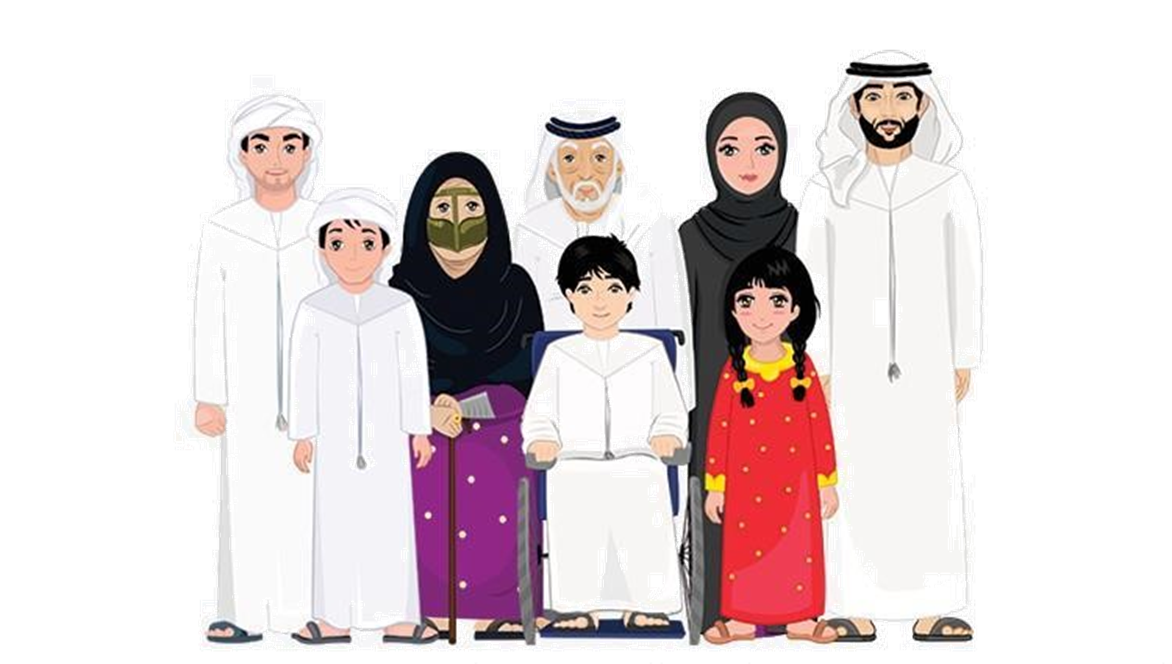 30 January 2021
2
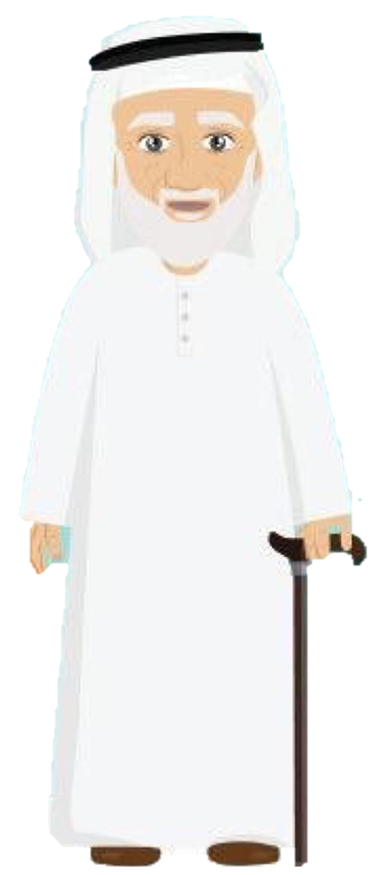 جدي  وجدتي
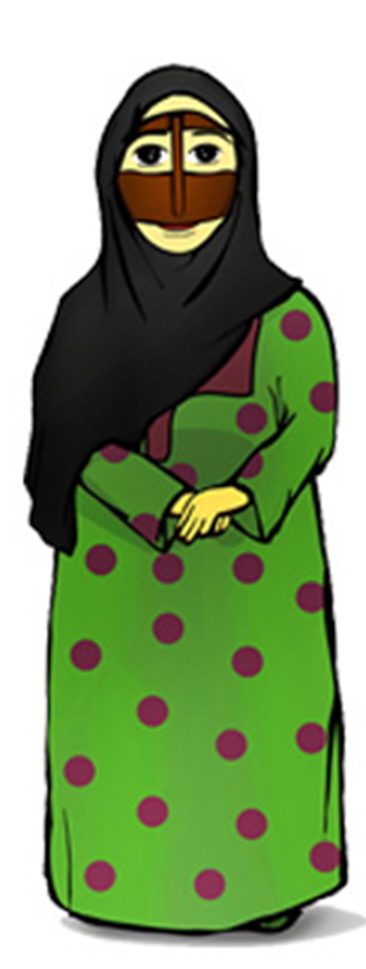 30 January 2021
3
أمي وأبـي
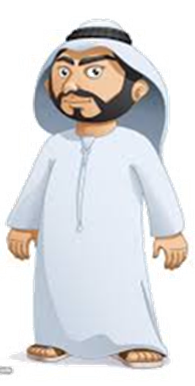 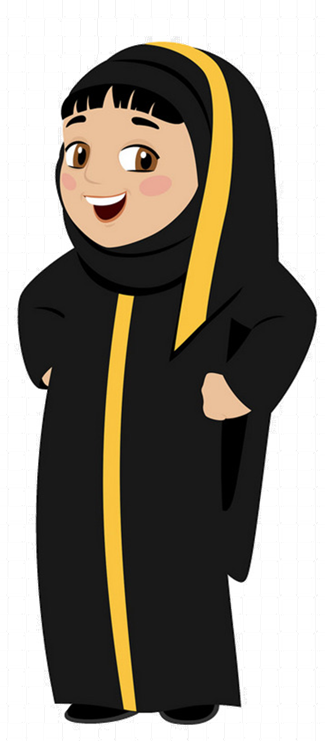 30 January 2021
4
أخي  و أختي
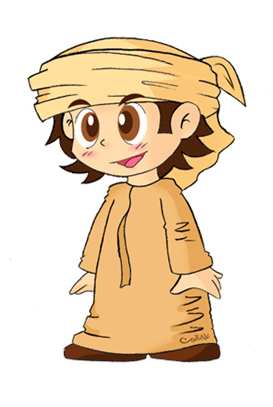 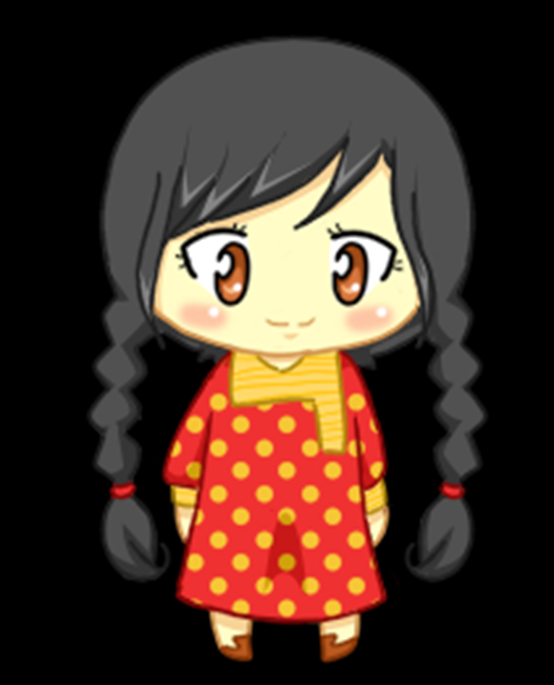 30 January 2021
5
30 January 2021
6
30 January 2021
7
30 January 2021
8